Success in Academia: The Experiences of Female Early Career  Academics in NZ Universities
A presentation for the Advancing the Status of Women in Political Science in New Zealand Workshop, 26 November 2012

Dr Kathryn Sutherland 
Associate Dean, Faculty of Humanities and Social Sciences
Victoria University of Wellington, New Zealand
Kathryn.Sutherland@vuw.ac.nz
What IS “success”?
Handbook Advice
[Speaker Notes: Content analysis of the Tables of Contents of six handbooks for academics from around the world (US, Australia, UK, International)]
Personal
Official
[Speaker Notes: Quote A
Well I guess my publication record is pretty good. So I’ve had two papers published in Science and I published first authored papers in most of the major journals in my field since I’ve been here, and my graduate students have been doing well and I guess I get teaching evaluations that are about a standard deviation above the mean in my department, so…
(Debbie, Social Sciences)

Quote B – the personal context
I think there’s obviously the key indicators that universities look at in terms of papers published, grant revenue. And that’s all well and good but ultimately I think it would be a pretty sad career if I get to 65 and I’ve published a bunch of papers and brought in however million in grant revenue, and people think you’re a total tosser and you haven’t been a good colleague and you haven’t done a whole lot for mentoring.
(Bill, Health Sciences)]
Barriers to ECA success for women
* 32% of women and 16% of men had no partner
[Speaker Notes: Networks: 36% of women and 84% of men reported access to important networks and/or relationships that changed the game for them
Partners: 32% of women and 81% of men reported that they “couldn’t have done it without their partners”, or made very specific mention of their partner’s support, encouragement, enabling of their academic career. This is not to say that the other 68/32% didn’t have supportive partners, but they did not talk of them as enabling their careers or success. Some women said the opposite, in fact. 
Also, of the women 9 out of 28 (32%) had no partner, whereas only 16% of men had no partner.
64% of women, but only 37% of men talk about their children as constraining their academic career in some way – reduction in hours, time off work, maternity leave stops/pauses, etc]
Access to networks (W 36% M 84%)
“I think success is a funny thing, because as much as I would like to believe it’s all about your ability, it’s undoubtedly the case that I’ve had particular people who have been batting for me, for whatever reason. I don’t always understand the reasons why people decide to help you out. For instance, the Dean has had quite a strong impact … he has somehow known of me since I was doing a PhD. My field is totally different from his background, but, for whatever reason, he decided that I was someone who was doing a good job and I always seemed to get good outcomes whenever he has been involved. My former supervisor is a professor here, also very successful, and there are other people in this university… who think a lot of me and who have spoken in my support on plenty of occasions.”    
                                              (David, Science)
Children and partners (W 32% M 81%)
“Because I’ve had two kids in the last three years my research output is less than it would be otherwise. So my research output has slowed down but I’m not unhappy about that. [Not that] I’m happy about it, but I’m not disappointed about it and I don’t regret it because I knew it would happen because I chose to have kids and make them the top priority. But it has meant that I might not progress as quickly as I could” 
(Penny, Law)
Children and partners (W 32% M 81%)
“Because I’ve had two kids in the last three years my research output is less than it would be otherwise. So my research output has slowed down but I’m not unhappy about that. [Not that] I’m happy about it, but I’m not disappointed about it and I don’t regret it because I knew it would happen because I chose to have kids and make them the top priority. But it has meant that I might not progress as quickly as I could” 
(Penny, Law)


“I’ve never had to worry about childcare issues ... there’s someone at home to keep track of things and help out and so I mean that has been a large benefit ... So a supportive wife, that’s obviously key” 
                                         (Oliver, Science)
Childcare constraints (W 64% M 37%)
Dean: “Students come knocking on your door and so it’s hard to get that sort of quiet … but weekends, I come in and work on the weekend”
Interviewer: “Come into the office here?”
Dean: “Yeah, yeah. Well, I have a small son too so, you know, in the weekends, sometimes it’s quieter at work”
(Dean, Humanities)
Discrimination (W 25% M 0%)
“I'm a bit tired of being treated like the dumb blonde and young. I'm 43, so I'm not that young, but it takes any faculty a little while to realise that I'm somebody worth listening to, because they see that I'm a woman and they see that I've got long hair and they just assume that I can't think, that I haven't got anything to say.” 
(Iris, Commerce)


“To be frank, I think there’s some gender stuff involved ...The vast majority don’t care whether you’re male or female, but there’s definitely a small group of them for whom it’s the classic virgins and whore: ‘You’re either my mother or a prostitute and that’s how I see women.’ And I’m not their mother.” 
(Julz, Science)
Issues
BIG GAP between external/institutional and personal expectations
Women reporting BARRIERS to success
Need to work out ways to bridge the gap and EASE THE TRANSITION into the university working environment
Importance for success
Rank the following according to which you think the early career faculty respondents said was most important to their success:

2      A Head of Department who is committed to my success
26    Formal orientation programme for new academics
15    Availability of resources for teaching
4      Availability of resources for research
1     Opportunities to make decisions about the direction of my own research and teaching
Importance to success – Early Career Academics
Importance to success - Managers
Importance and effectiveness (Scale 1-4)
Effectiveness of support
Work-life balance & satisfaction
ECAs report neutrality about their work-life balance, but satisfaction with their work (Scale from 1-5 where 1 is positive, 5 is negative)

Work-life balance			Satisfaction
Issues
BIG GAP between external/institutional and personal expectations
Women reporting BARRIERS to success
Need to work out ways to bridge that gap and EASE THE TRANSITION into the university working environment
If “successful” ECAs report a LACK OF SATISFACTION AND BALANCE, what is happening for the rest?
Project funded by:
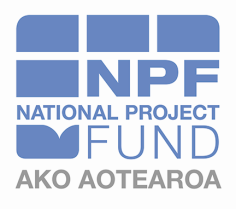 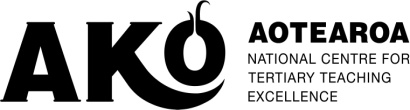 Project Team:
Dr Kathryn Sutherland, Associate Dean, Humanities and Social Sciences
Team Role:  Principal Investigator
Dr Pamela Williams, Sustainability Consultant
Team Role: Researcher
Dr Marc Wilson, Associate Professor, Psychology
Team Role: Researcher and Statistical Consultant